育児休業制度及び取得促進方針周知例
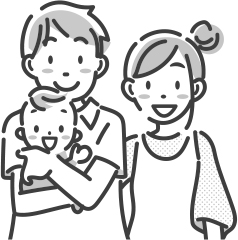 我が社は仕事と育児を両立する社員を
積極的にサポートします!
社長からのメッセージ
育児休業、出生時育児休業を積極的に取得してください!
育児休業、出生時育児休業以外の両立支援制度も
積極的にご利用ください!
□□□□□□□□□□□□□□□□□□□□□□□□□□□□□□□□□□□□□□□□□□□□□□□□□□□□□□□□□□□□□□□□□□□□□□□□□□□□□□□□□□□□□□□□□□□□□□□□□□□□□□□□□□□□□□□□□□□□□□□□□□□□□□□□□□□□□□□□□□□□□□□□□□□□□□□□□□
社長の
顔写真
～我が社の目標～
男性の育児休業・出生時育児休業取得率●●％以上、平均●か月以上
女性の育児休業取得率●●％以上
そのためにも、
●全労働者に対し年に１回以上仕事と育児の両立に関する研修を実施します!
●仕事と家庭の両立に関する相談窓口を設置します!
●妊娠・出産（本人又は配偶者）の申出をした方に対し、個別に制度を周知するとともに
   育児休業・出生時育児休業の取得の意向を確認します!
仕事と育児の両立支援制度概要
妊娠
産前6週
出産
産後8週
1歳
1歳6か月
2歳
3歳
小学校入学
小学校3年生修了
ママ
・妊婦健診等を受ける時間の確保 ・母性健康管理措置（通勤緩和、勤務軽減等）
・時間外労働、休日労働、深夜業の制限　・坑内業務、危険有害業務の就業制限
妊婦の軽易業務転換
産前休業
※多胎妊娠の
場合14週
産後休業
育児時間
パパ・ママ
育児休業
※パパ・ママ育休プラスは１歳２か月
出生時
育児休業
育児休業
※特別な場合
育児休業
※特別な場合
・育児短時間勤務制度（注）
・所定外労働の制限　　・時間外労働の制限　　・深夜業の制限
子の看護等休暇
柔軟な働き方を
実現するための措置
（注）一部又は全部の労働者について、「業務の性質又は業務の実施体制に照らして、所定労働時間の短縮措置を講ずることが困難と認められる業務に従事する労働者」として労使協定により適用除外としている場合、代替措置を記載してください。